Accessory Apartment Amendments
Docket #192-22
Zoning and Planning Committee
July 18, 2022
‹#›
Recap of April Meeting

Proposed Amendments

Examples of Recent Projects

Next Steps
Overview
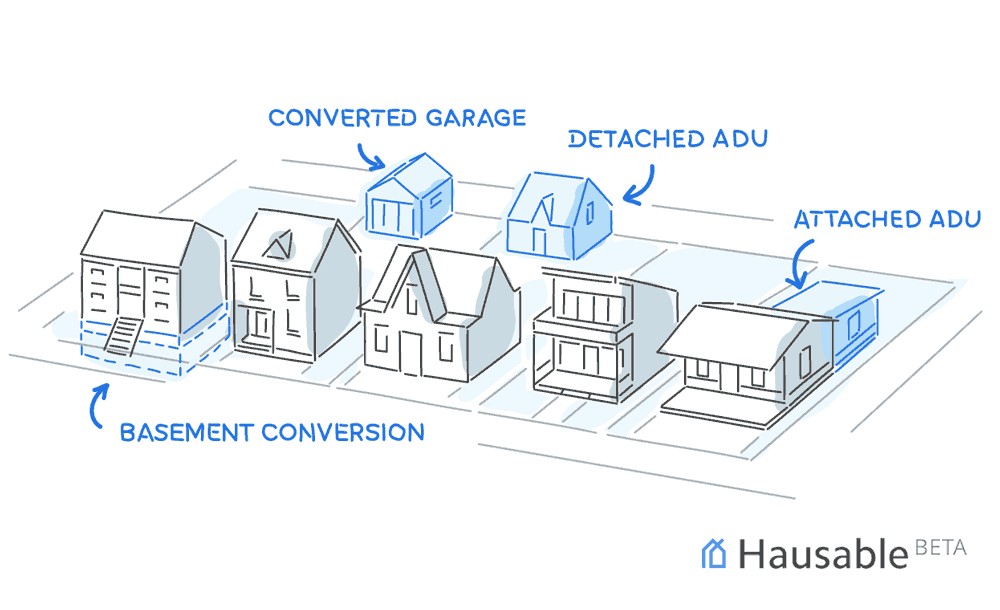 ‹#›
Recap of April Meeting
‹#›
Interior & Detached ADUs
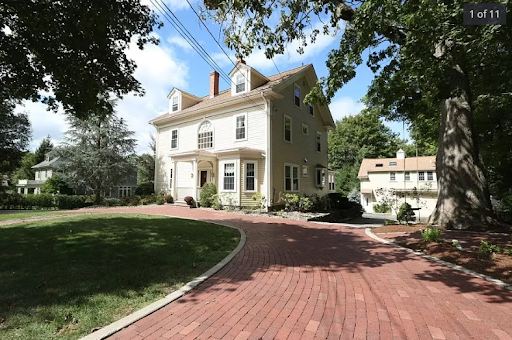 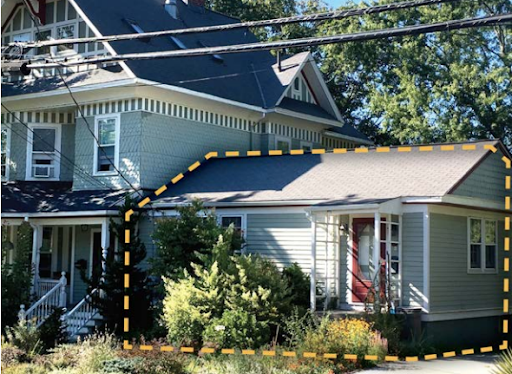 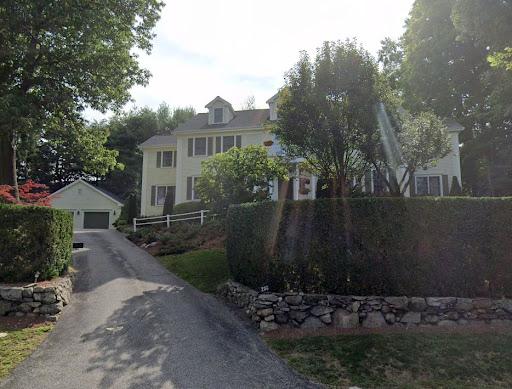 ‹#›
Image Source: Google Earth
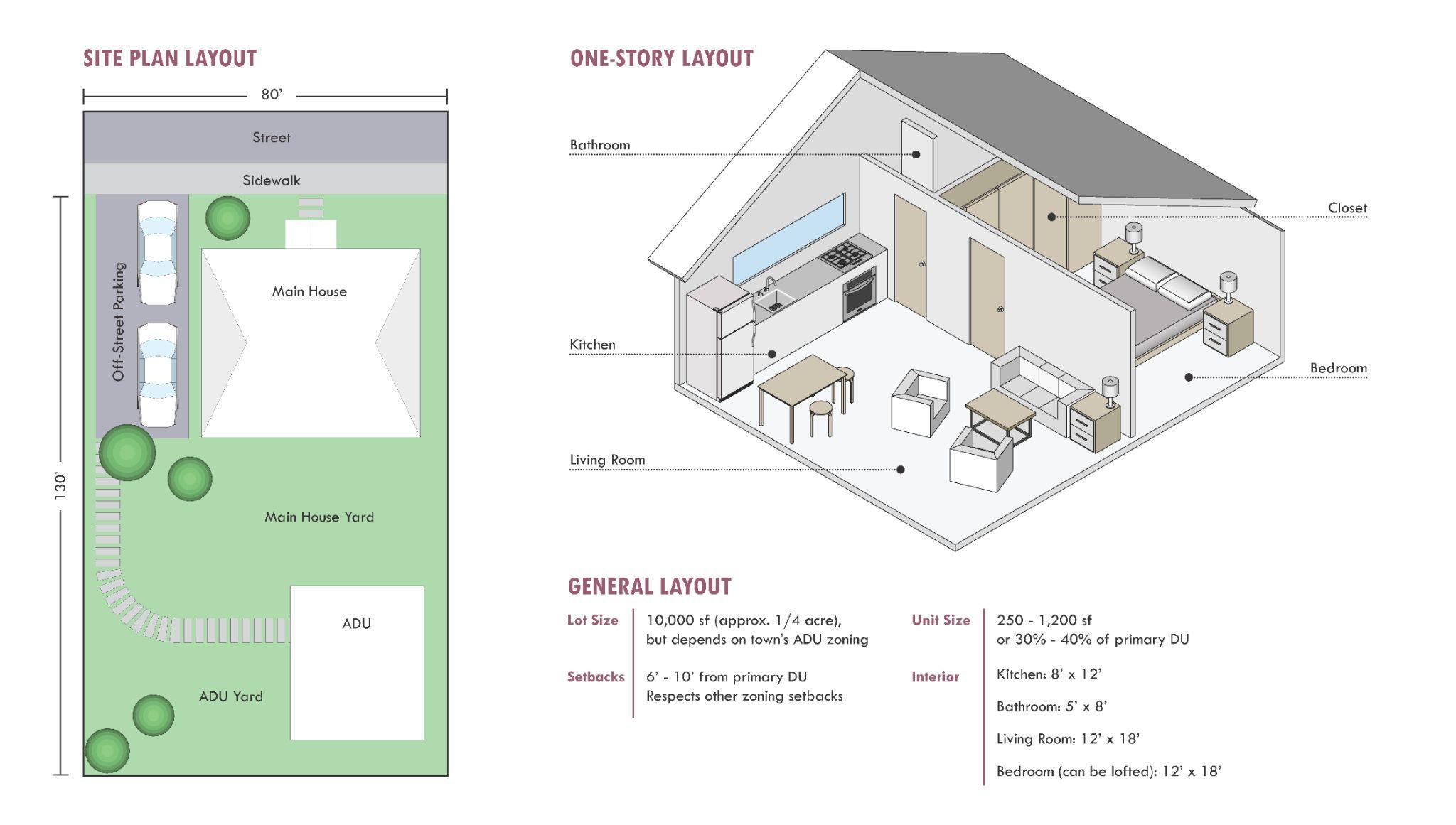 Benefits of ADUs
Diversify housing options

Flexibility for homeowners

Allow for new housing without adding new buildings

Support for aging in place & needs of a dynamic, changing community
Image Source: “Living Little,” MAPC
‹#›
Proposed Amendments: 

Remove the 4-year lookback period for ADUs
Allow small detached ADUs by-right 
Maximum size allowed by-right
Updated setback requirements
‹#›
1. Remove 4-year lookback
Why?
A primary residence must be at least 4 years old to get a permit for an ADU, except by special permit
Allowing ADUs to be part of a building process from the beginning can enable the owner to intentionally fold in accessibility features and egress in the design stage
ADUs are not a bonus on top of the allowed by right FAR, so the square footage can be distributed
‹#›
1. Remove 4-year lookback
Proposed change - remove Sec. 6.7.1.C.5 (below)
‹#›
1. Remove 4-year lookback
Case Study - 17 Walnut Place
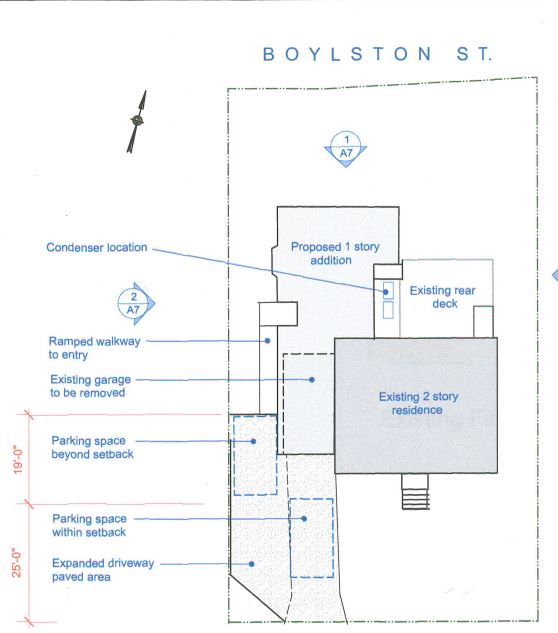 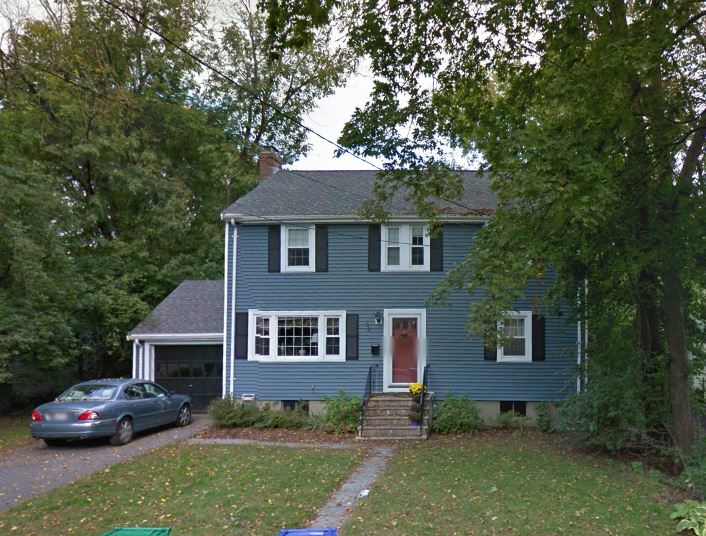 Primary dwelling unit: 2,425 sf
Internal ADU addition: 948 sf
Actual FAR=2425+948 =3,373 sf
Allowable FAR= 3,448 sf
FAR calculation: SR3, lot size 7,335 sq ft=FAR of .47 = 3,448 sq ft
Note: ADU cannot be seen from the street
‹#›
Image Source: Google Earth
2. Allow small detached ADUs by-right - max. size
Why?
Except for some historic carriage houses, all detached ADUs require a special permit
Very few homeowners pursue detached ADUs in new structures, or non-historic ones
Special permit requirement has deterred some from pursuing an ADU
‹#›
2. Allow small detached ADUs by-right - max. size
Proposed change - Amend Sec.6.7.1.E.1
‹#›
2. Allow small detached ADUs by-right - max. size
Case Study - 1224 Boylston
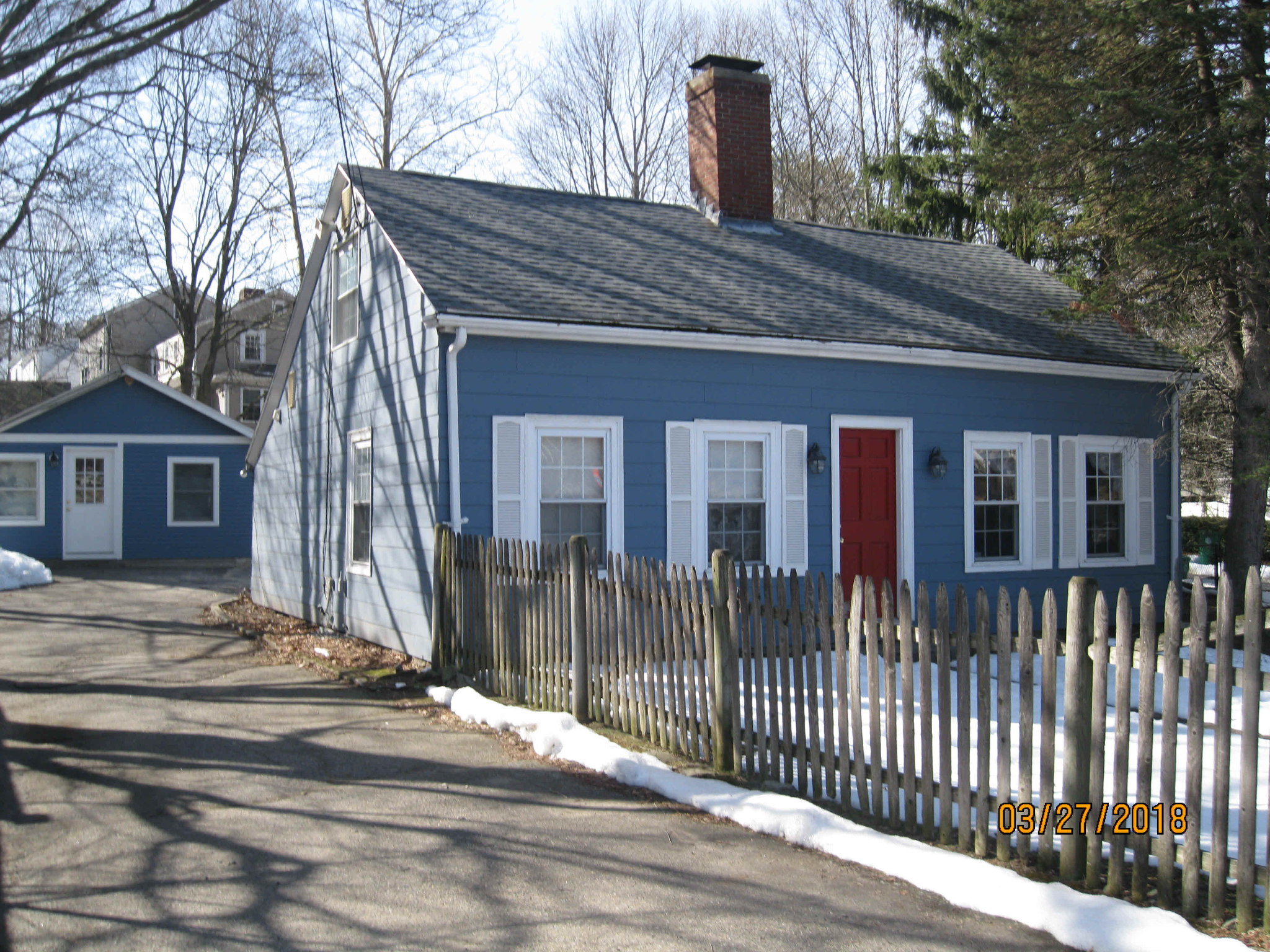 Pre-existing accessory building
Meets all dimensional requirements
No changes proposed to interior or exterior of accessory building
Needed Special Permit to become ADU regardless
Image Source: Newton Inspectional Services Department
‹#›
2. Allow small detached ADUs by-right - reduce setbacks
Lots with Accessory Buildings
Why?
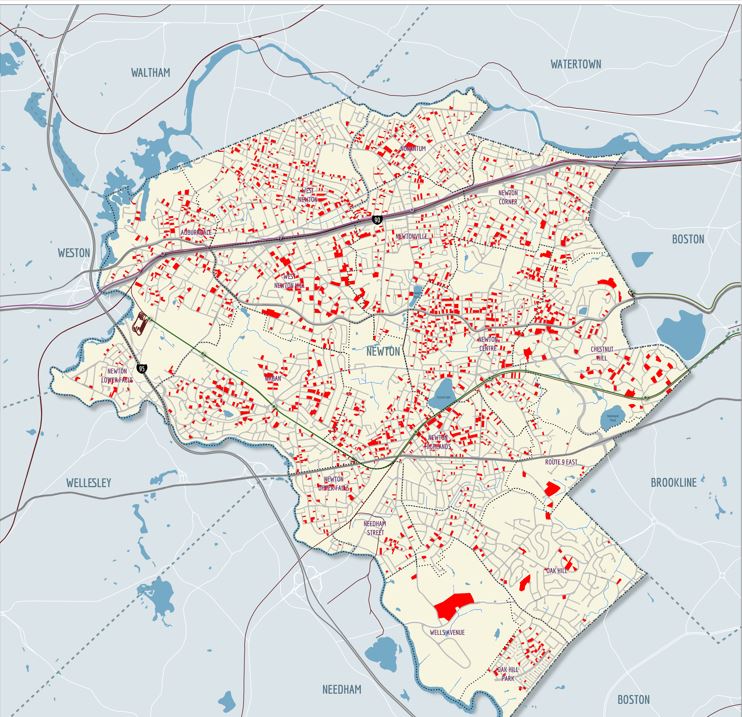 Significant amount of existing accessory buildings  do not meet the setback requirements of the principal dwelling
Common setback relief granted by special permit for detached ADUs
‹#›
Image Source: Newton Pattern Book
2. Allow small detached ADUs by-right - reduced setbacks
Proposed change - Amend Sec.6.7.1.E.5
‹#›
Case Study - Existing accessory building setbacks
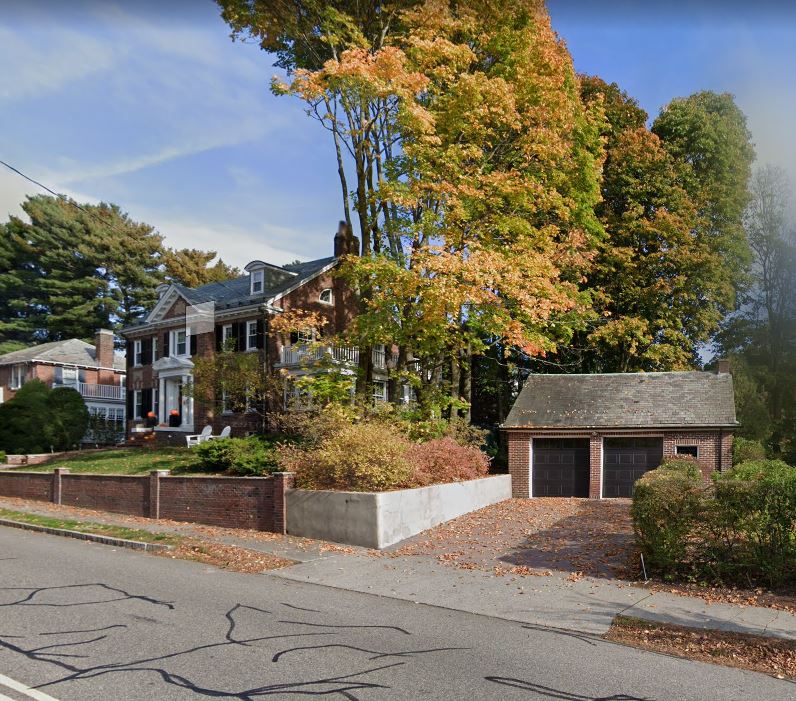 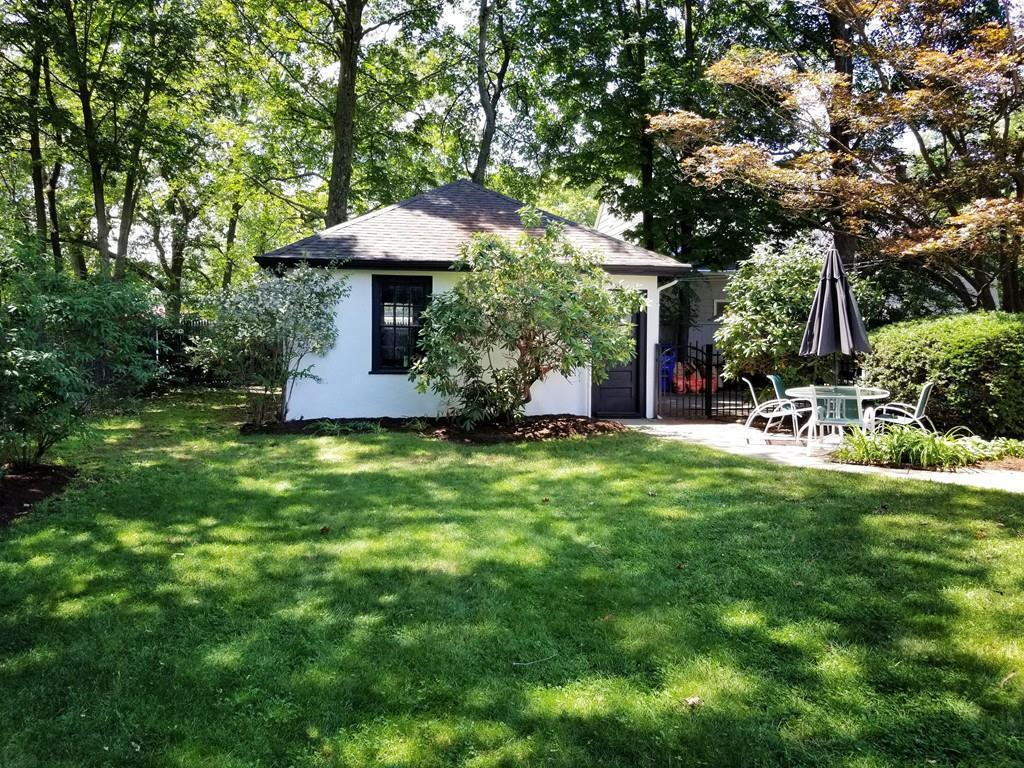 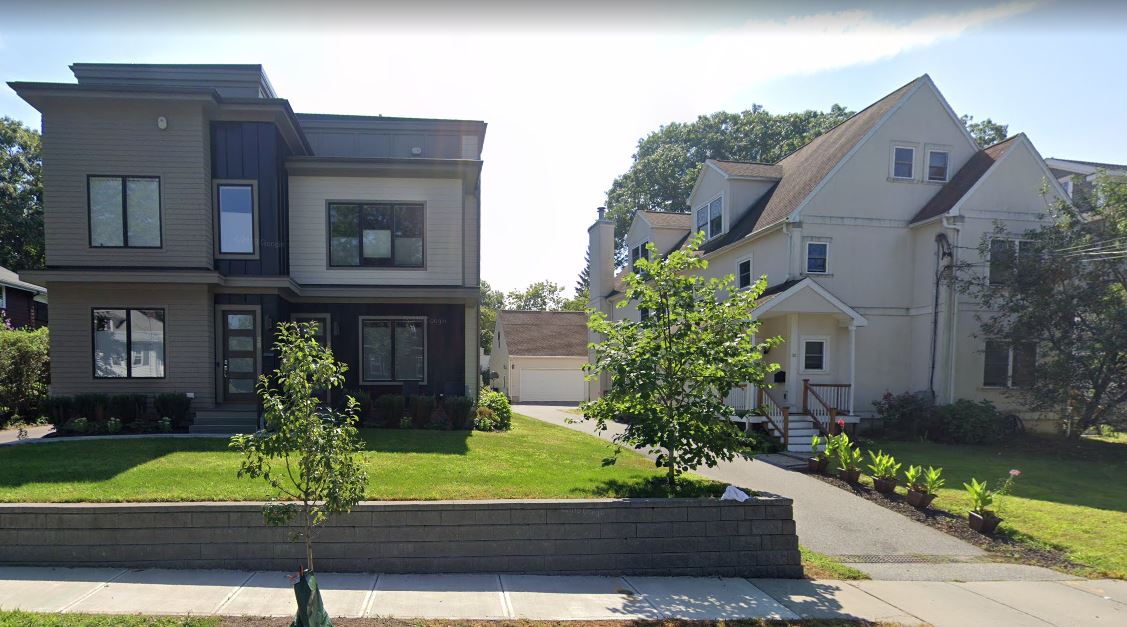 ‹#›
Looking Ahead:
Refine proposals based on Committee feedback
Set public hearing date
Thank you!
‹#›